Большая  переменка
Большая  переменка
Выпуск  №1
12.02.2018
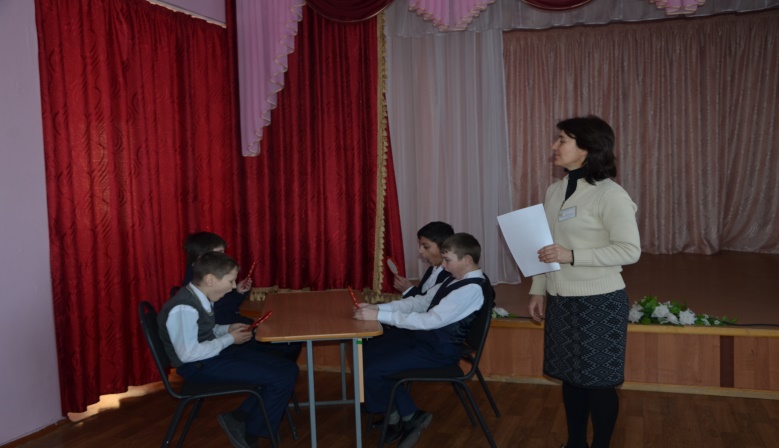 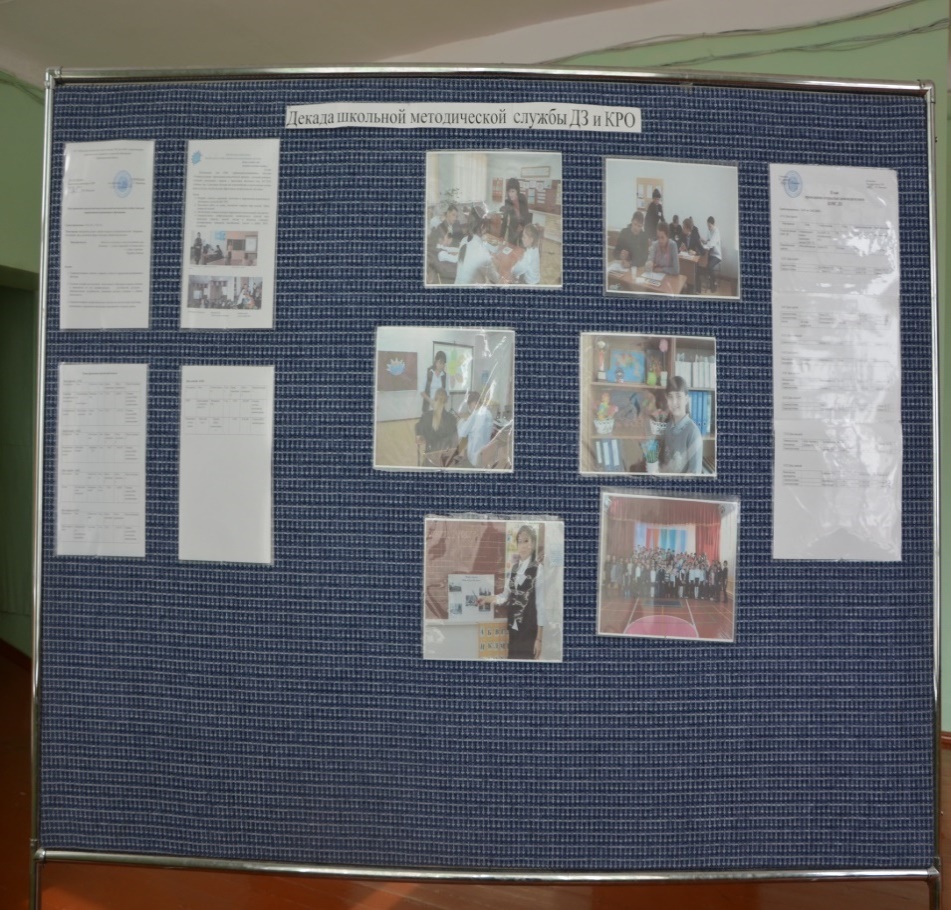 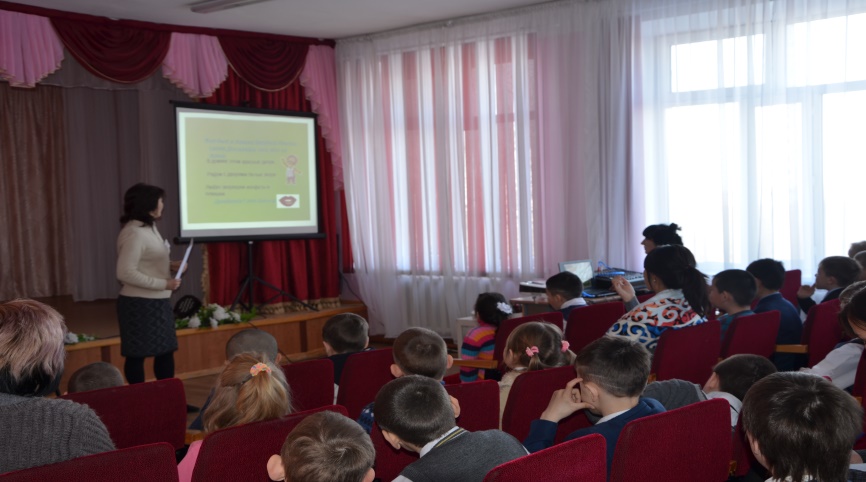 Саран 2018 год
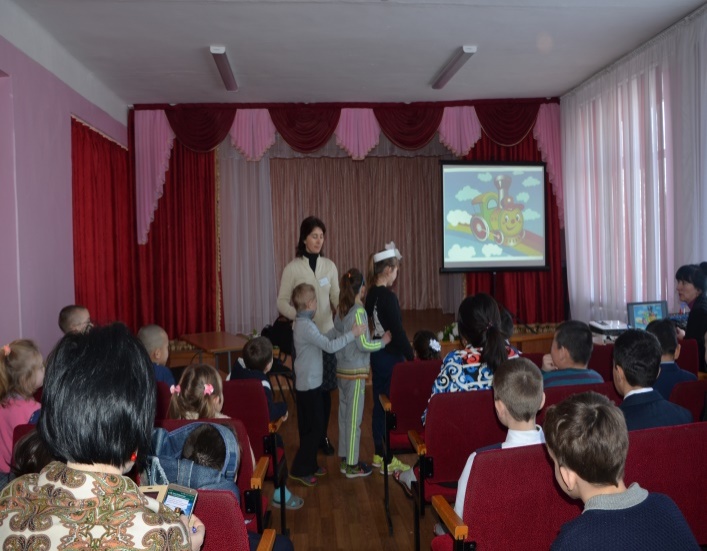 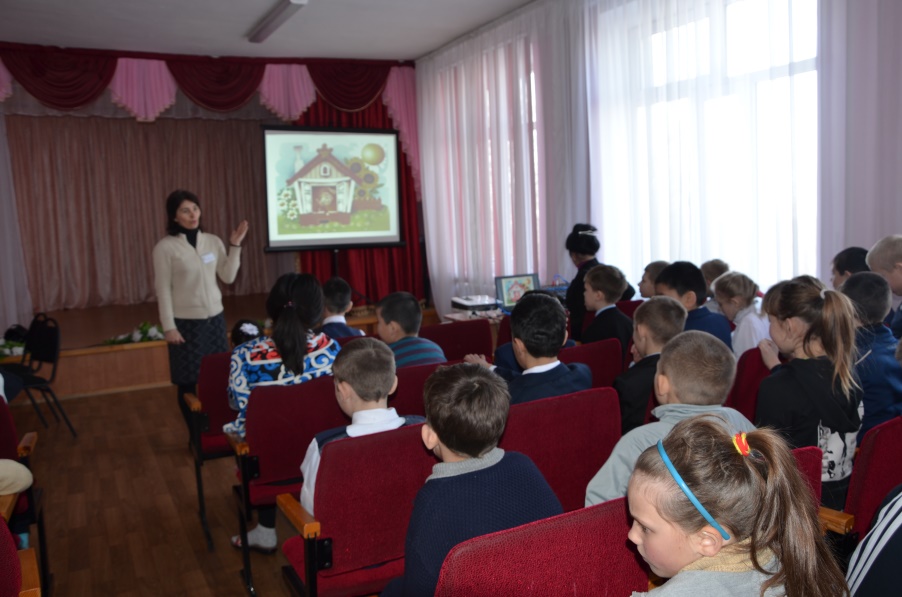 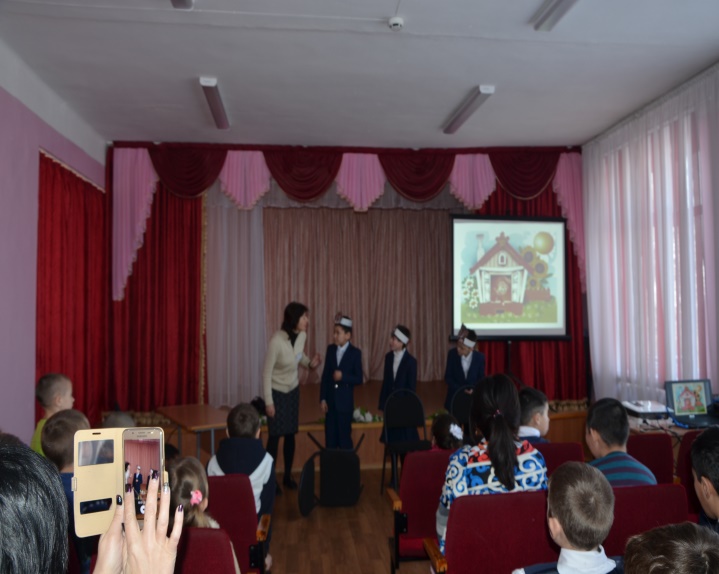 Саран 2018 год
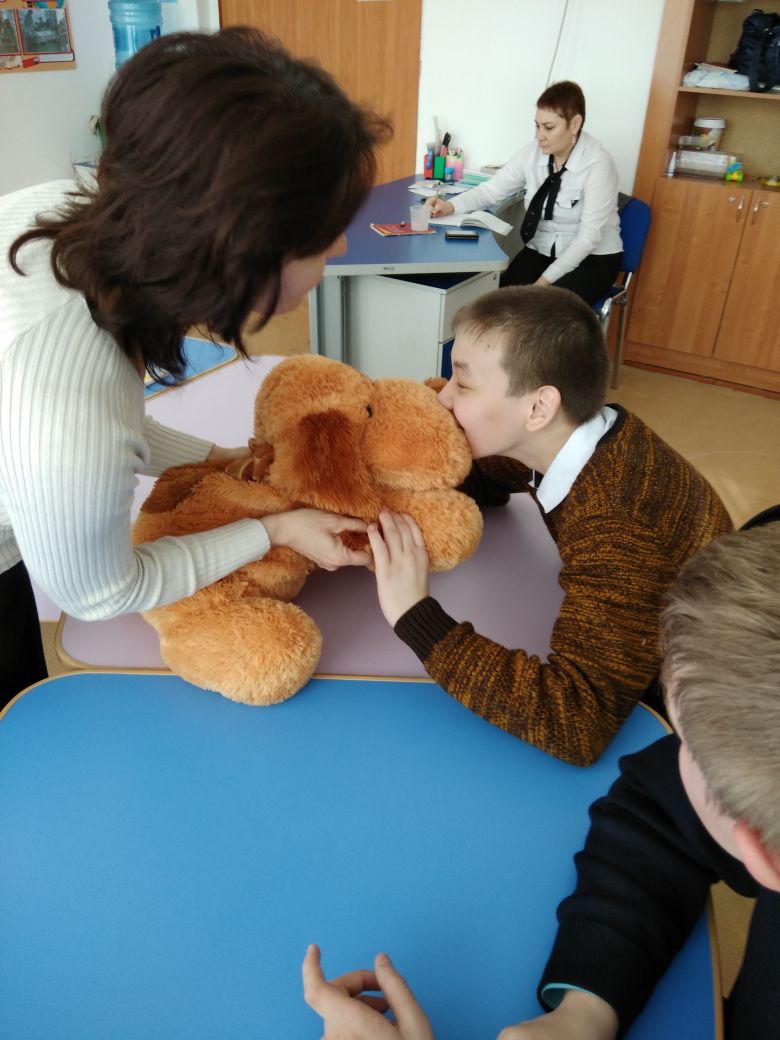 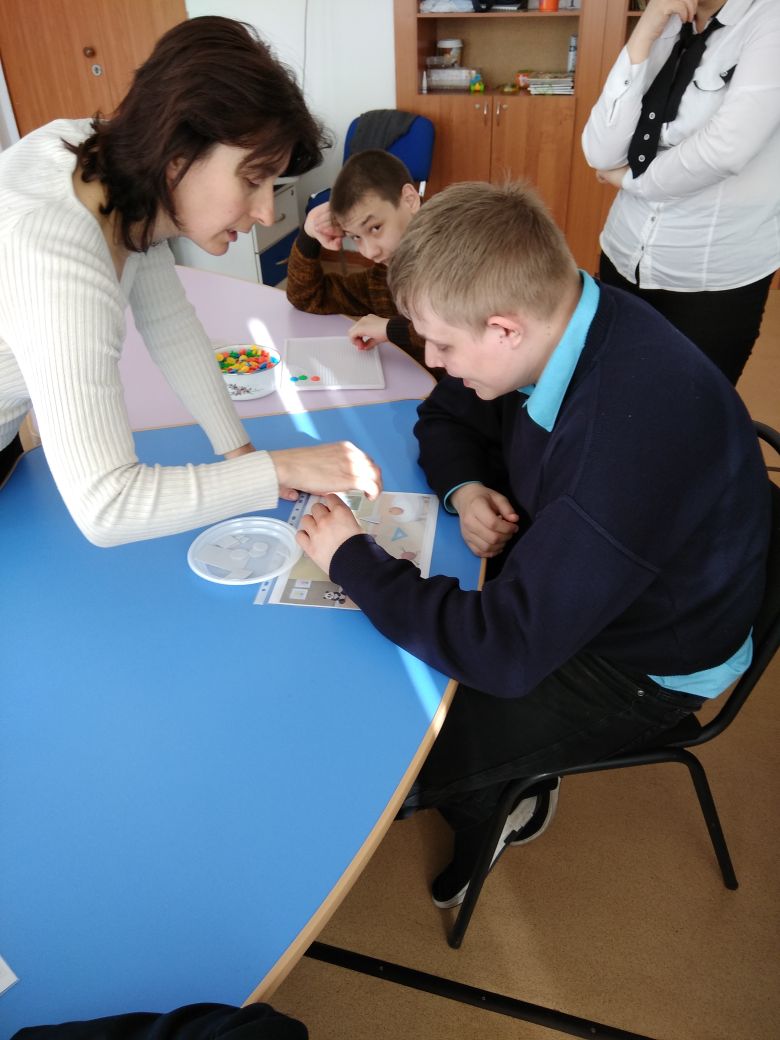 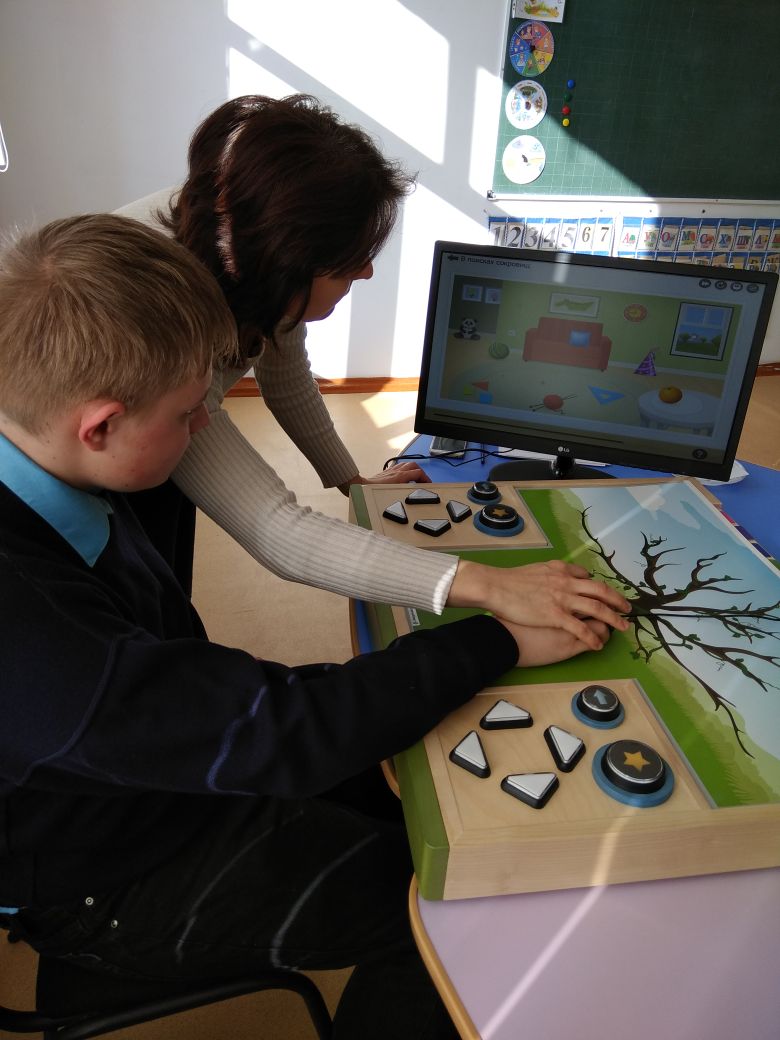 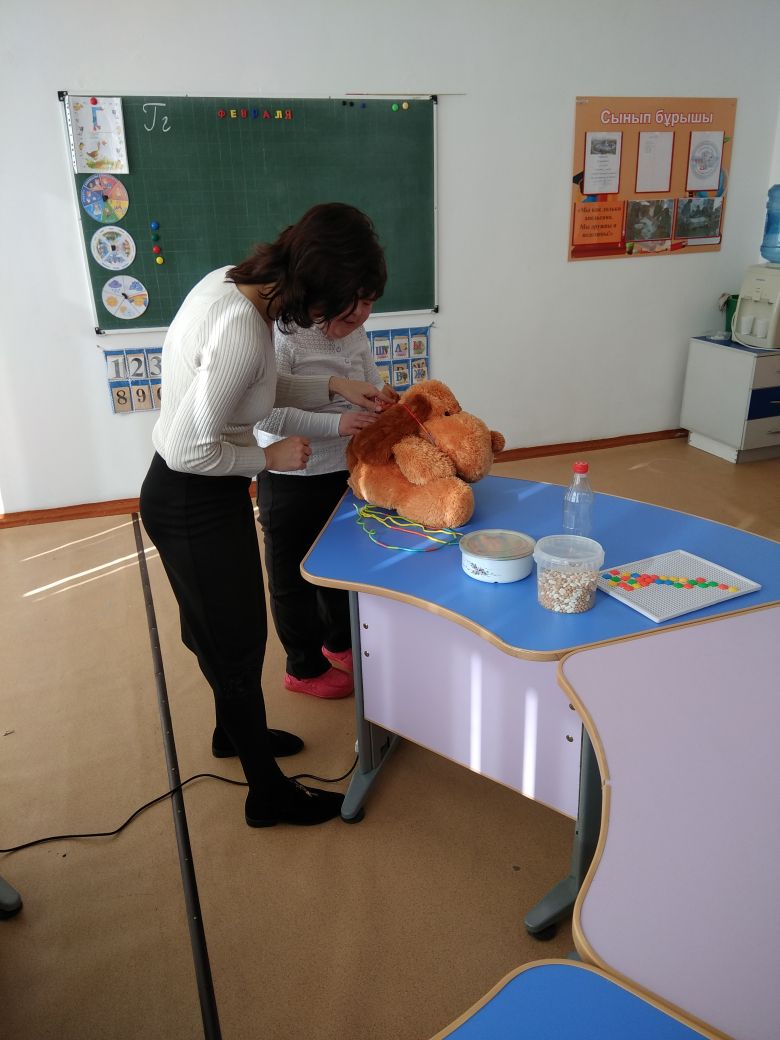 Саран 2018 год
Большая  переменка
Выпуск  №2
13.02.2018
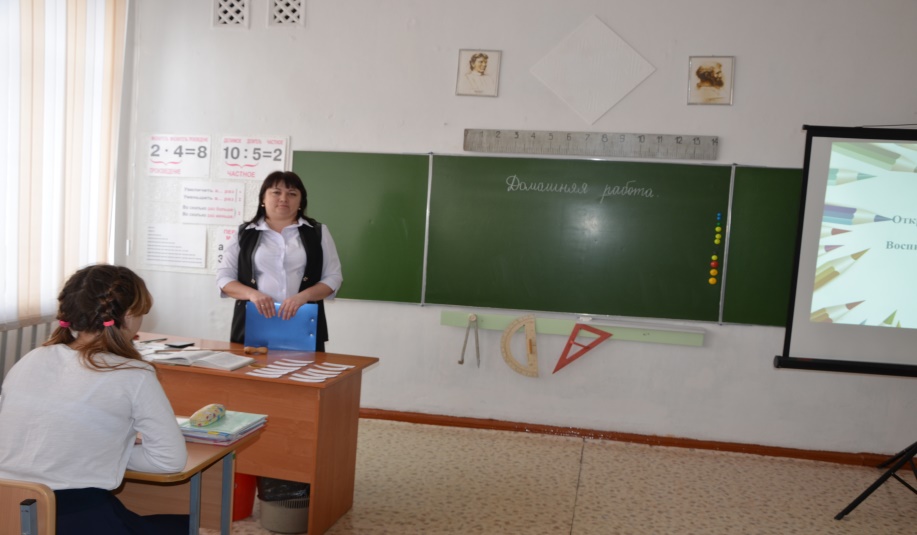 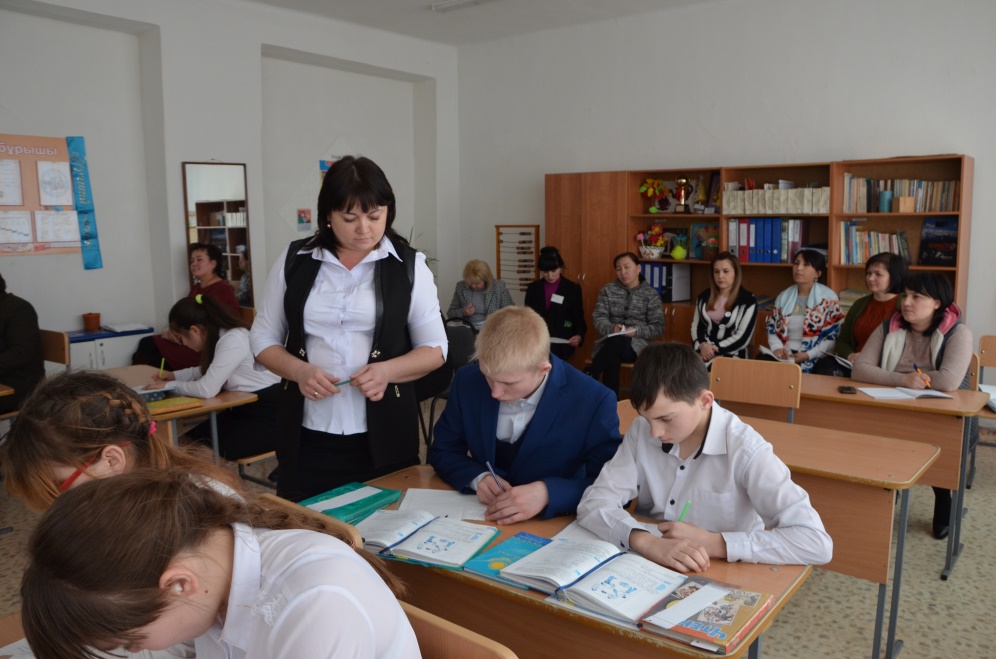 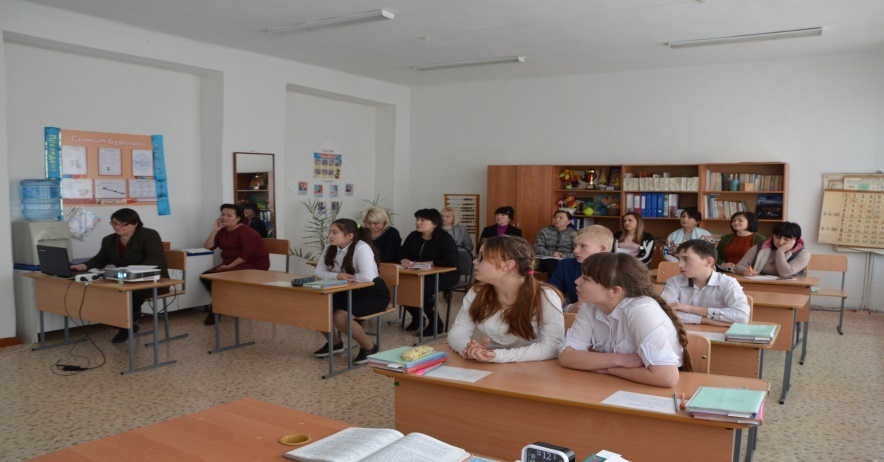 Саран 2018 год
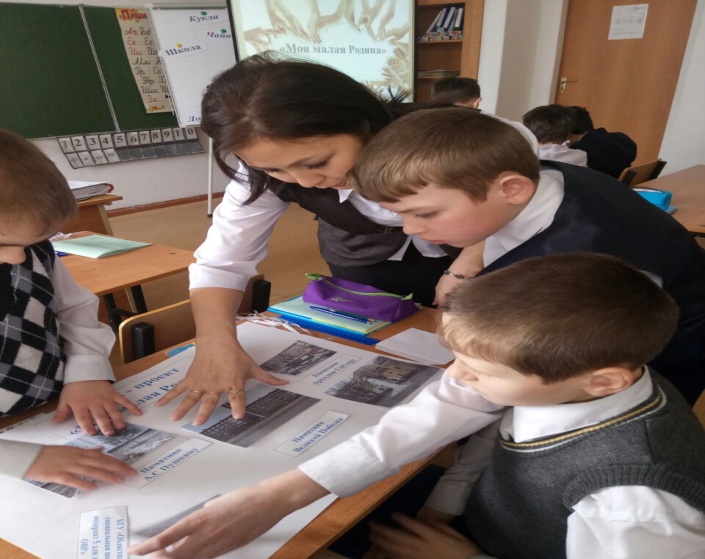 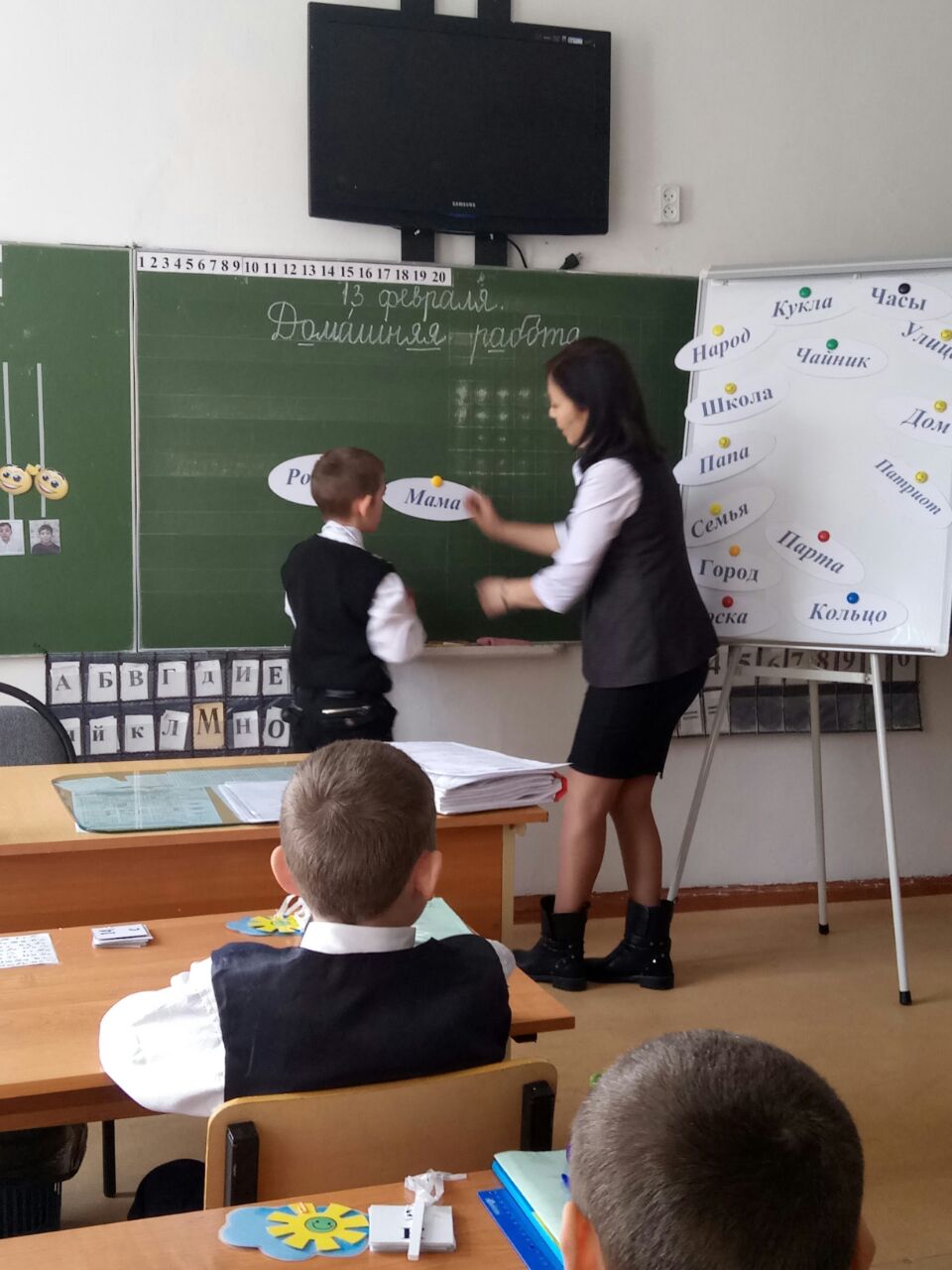 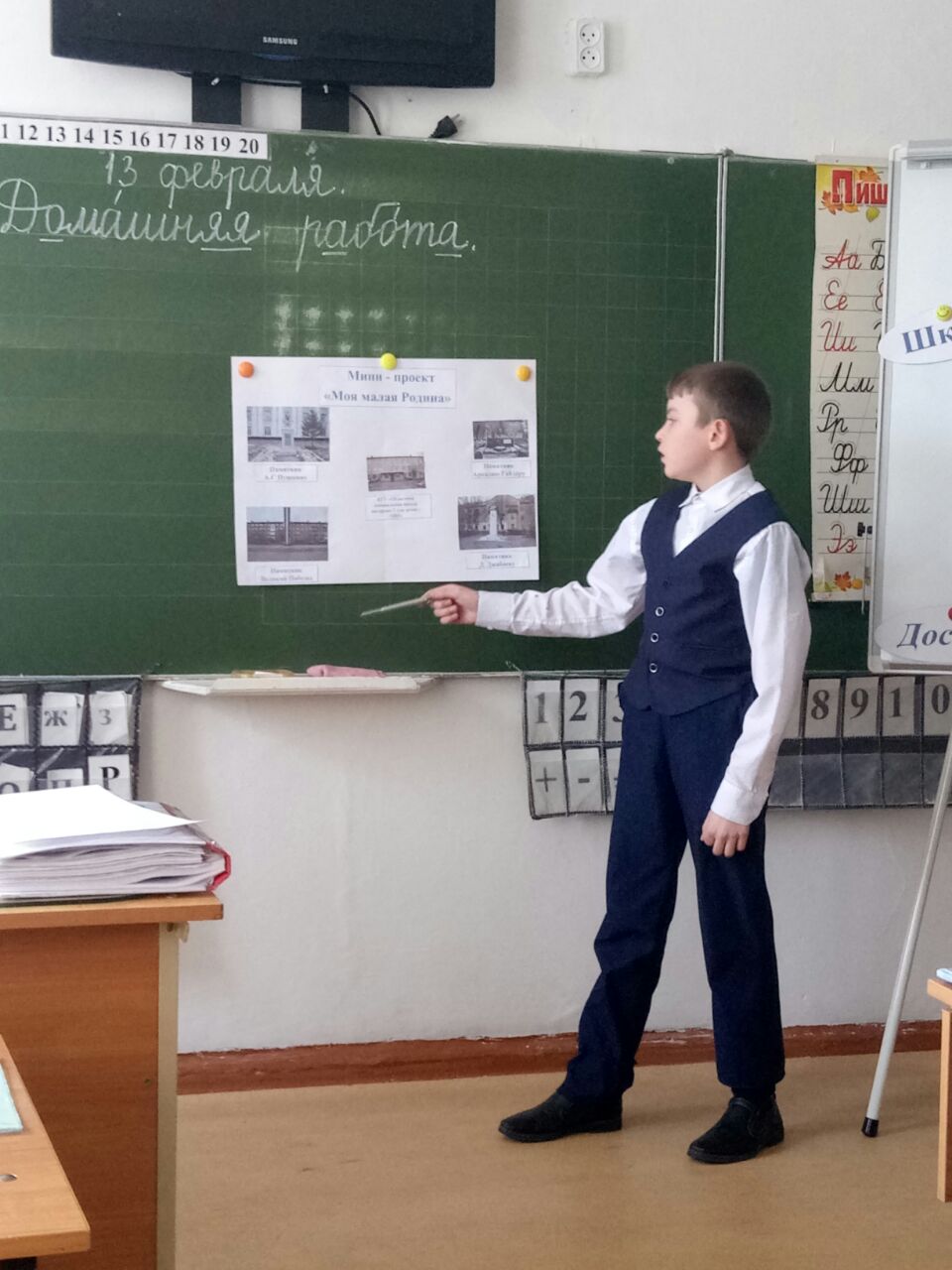 Саран 2018 год
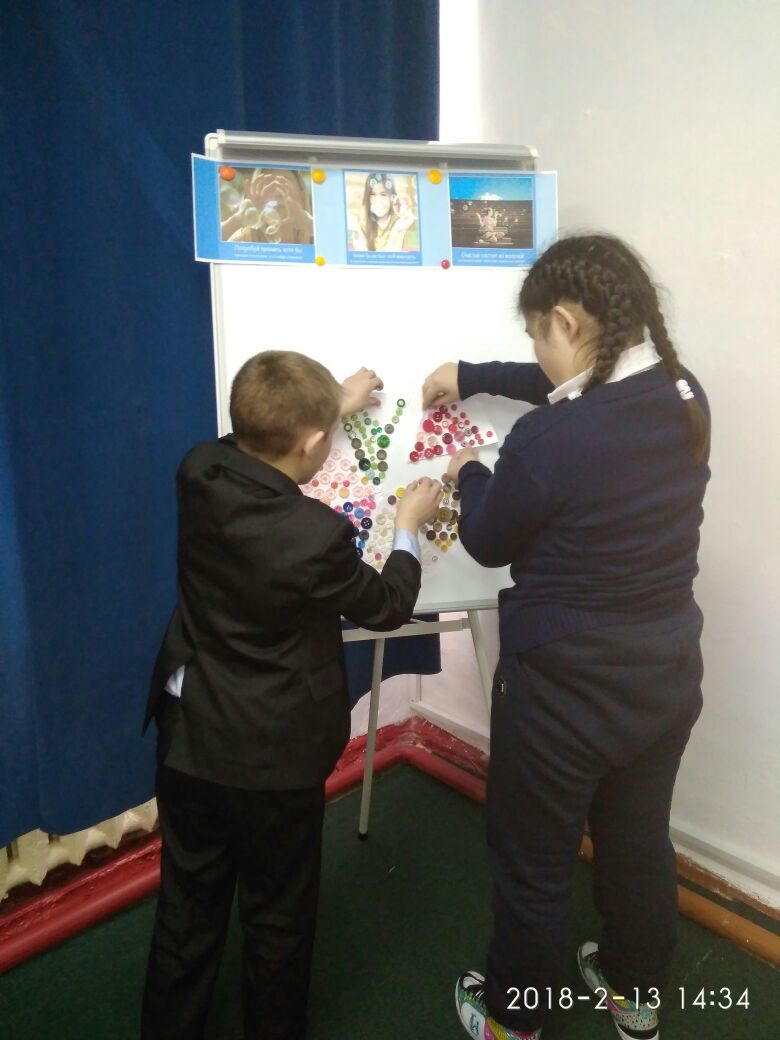 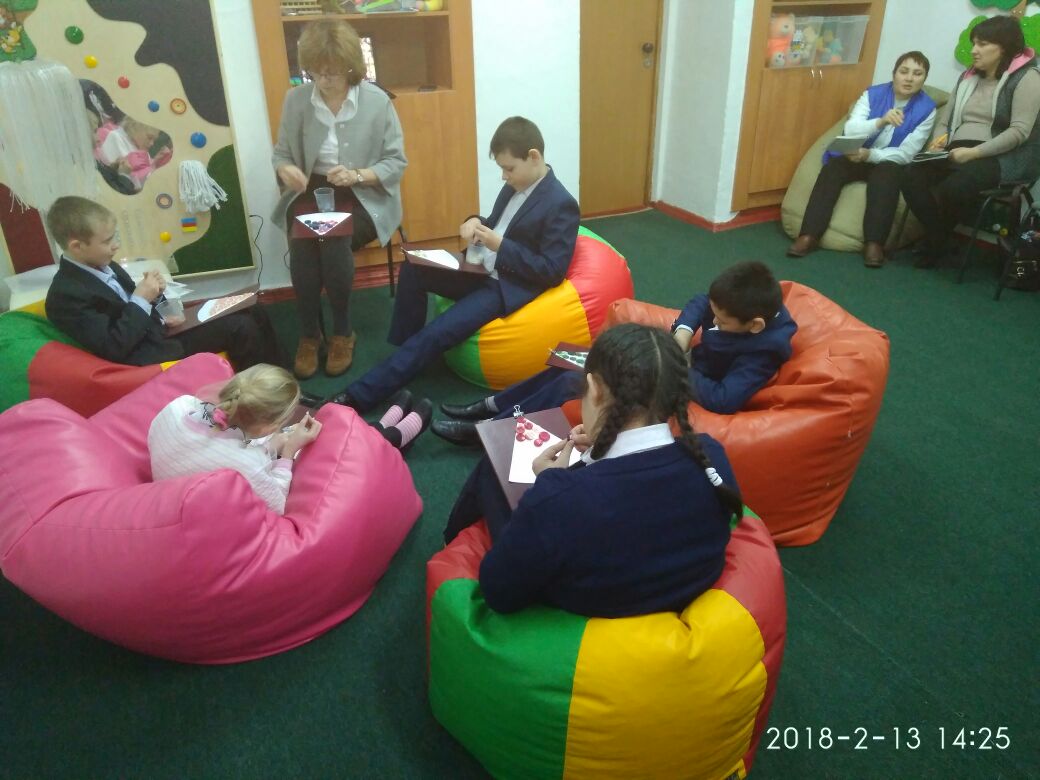 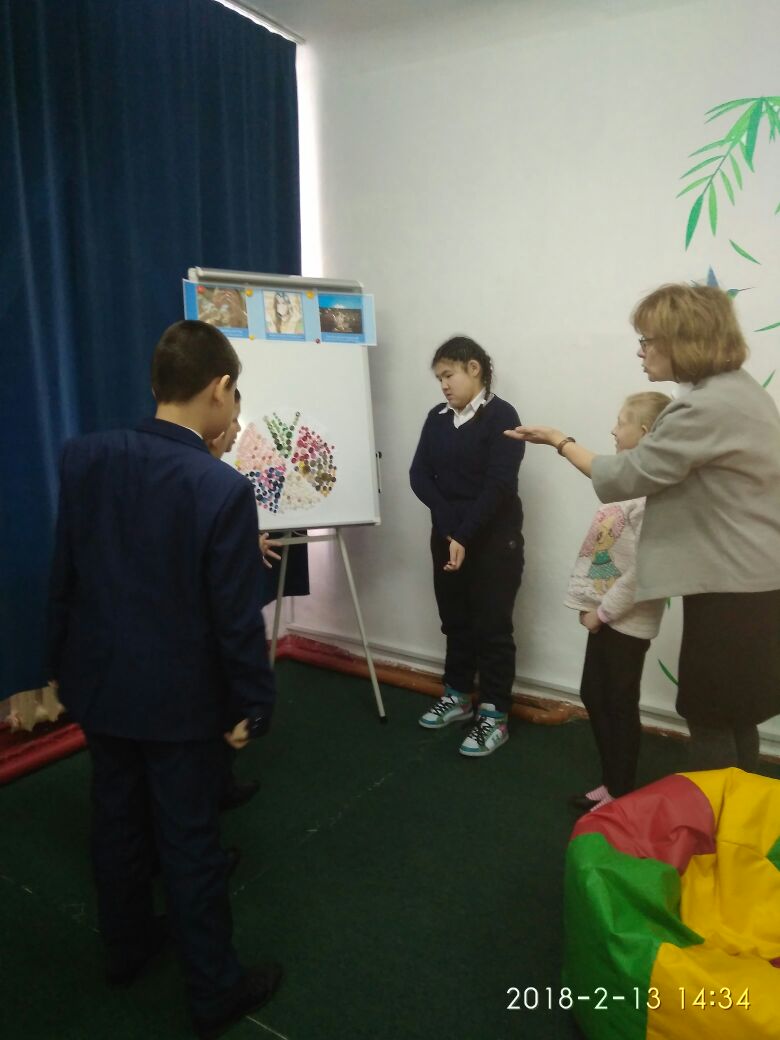 Саран 2018 год
Большая  переменка
Выпуск  №3
14.02.2018
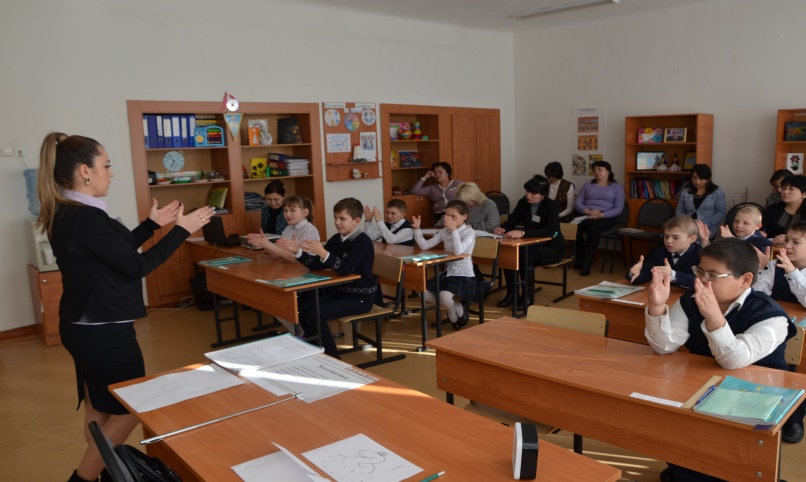 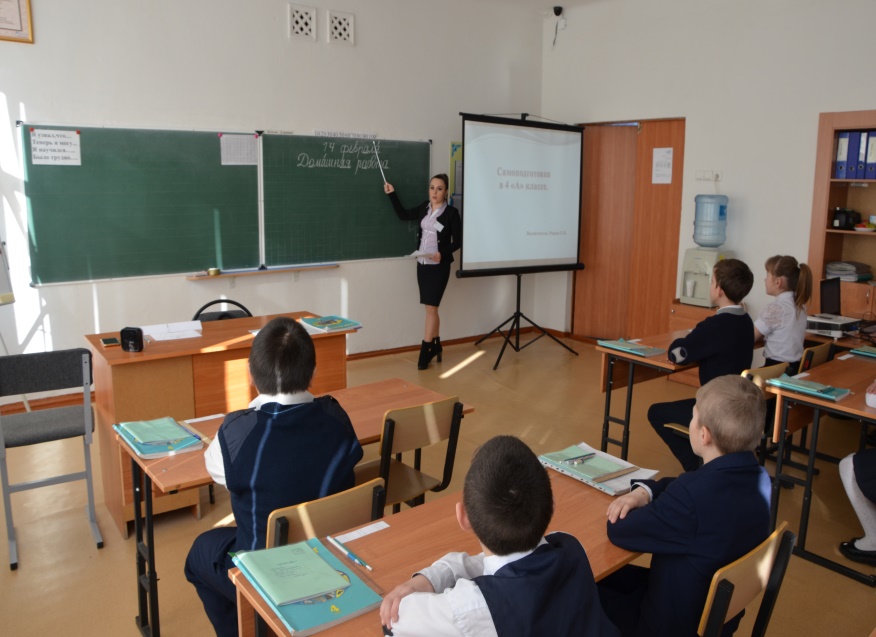 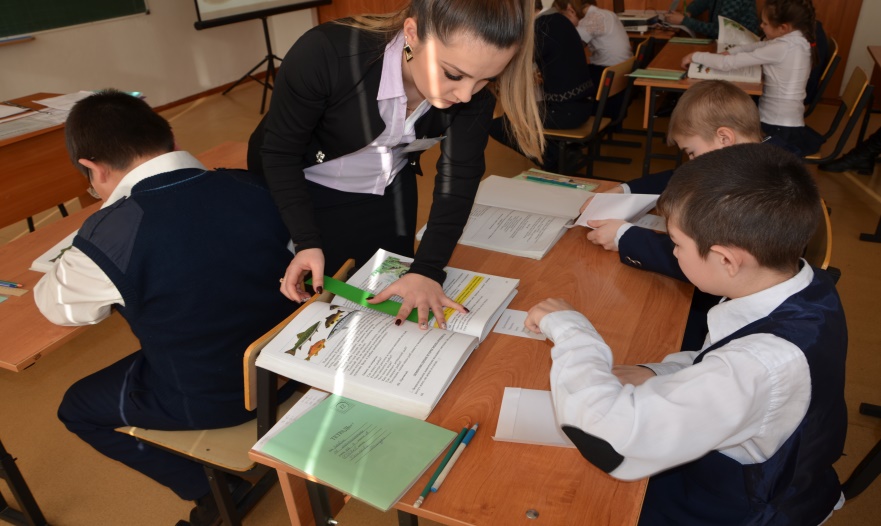 Саран 2018 год
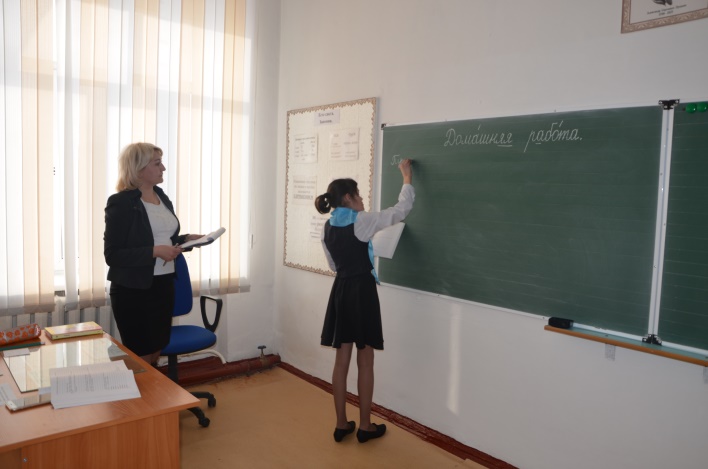 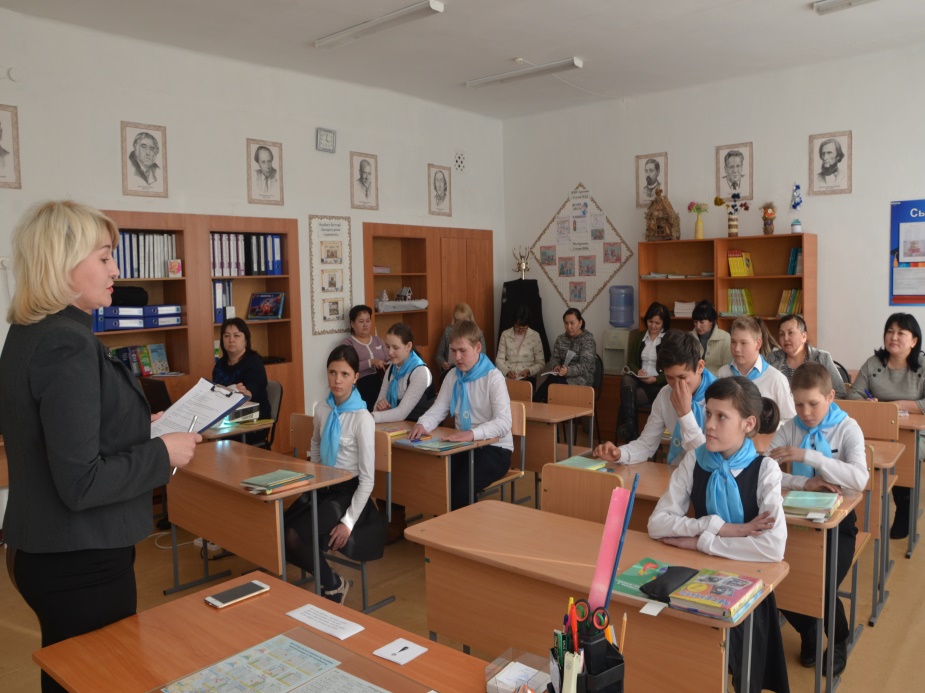 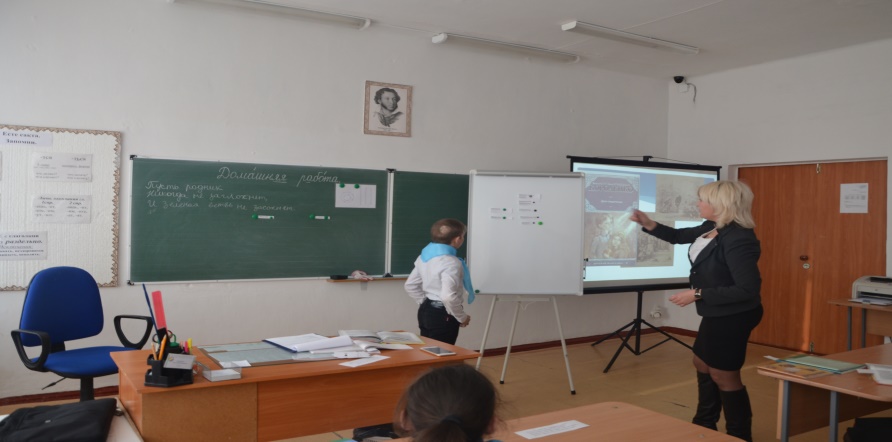 Саран 2018 год
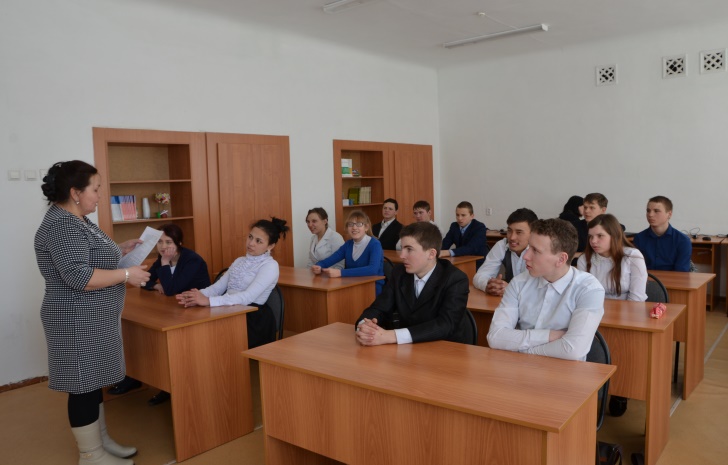 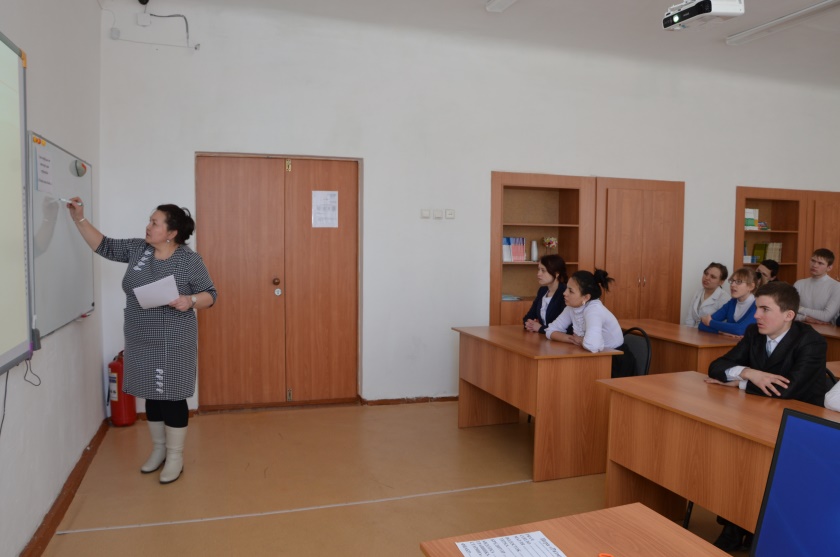 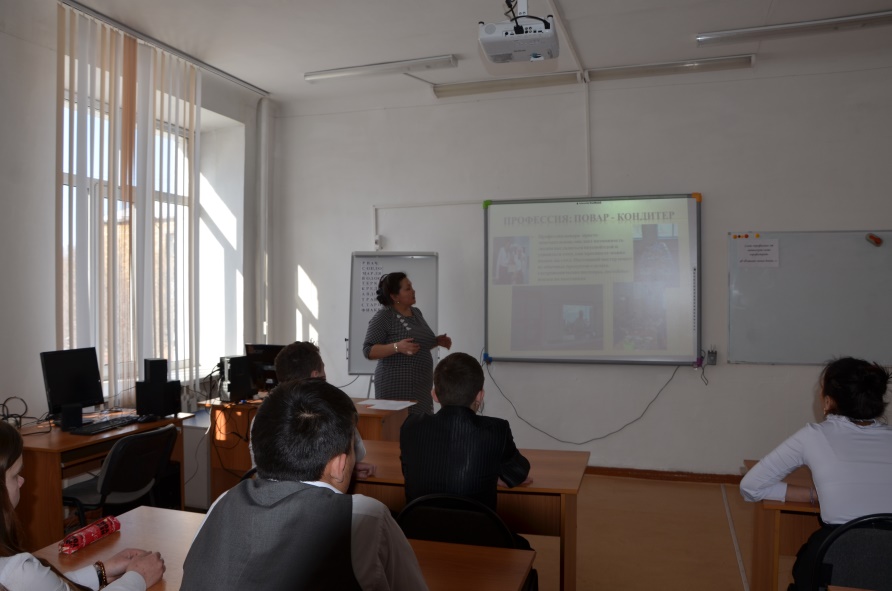 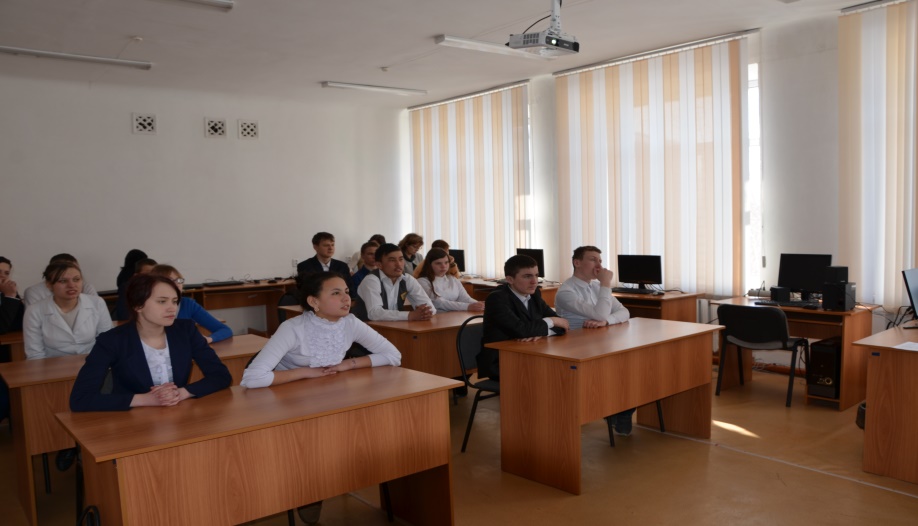 Саран 2018 год
Большая  переменка
Выпуск  №4
15.02.2018
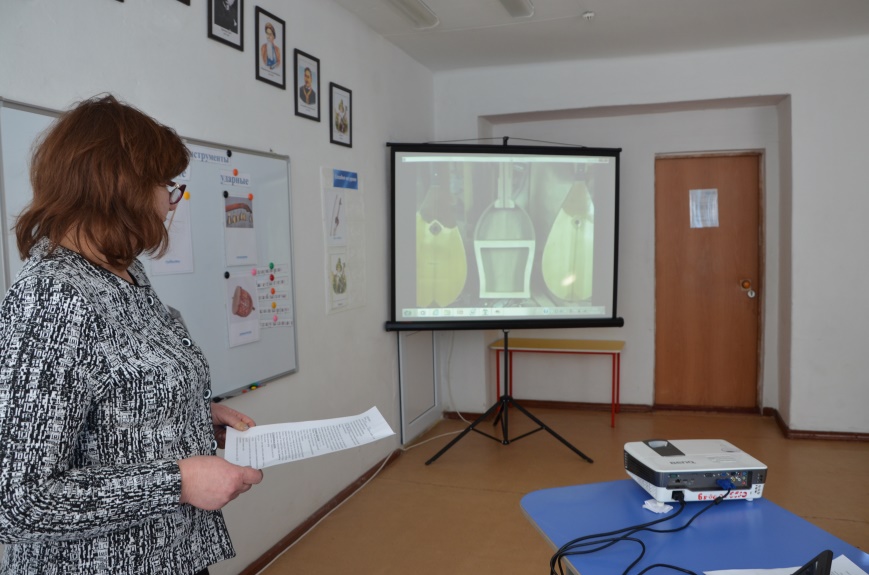 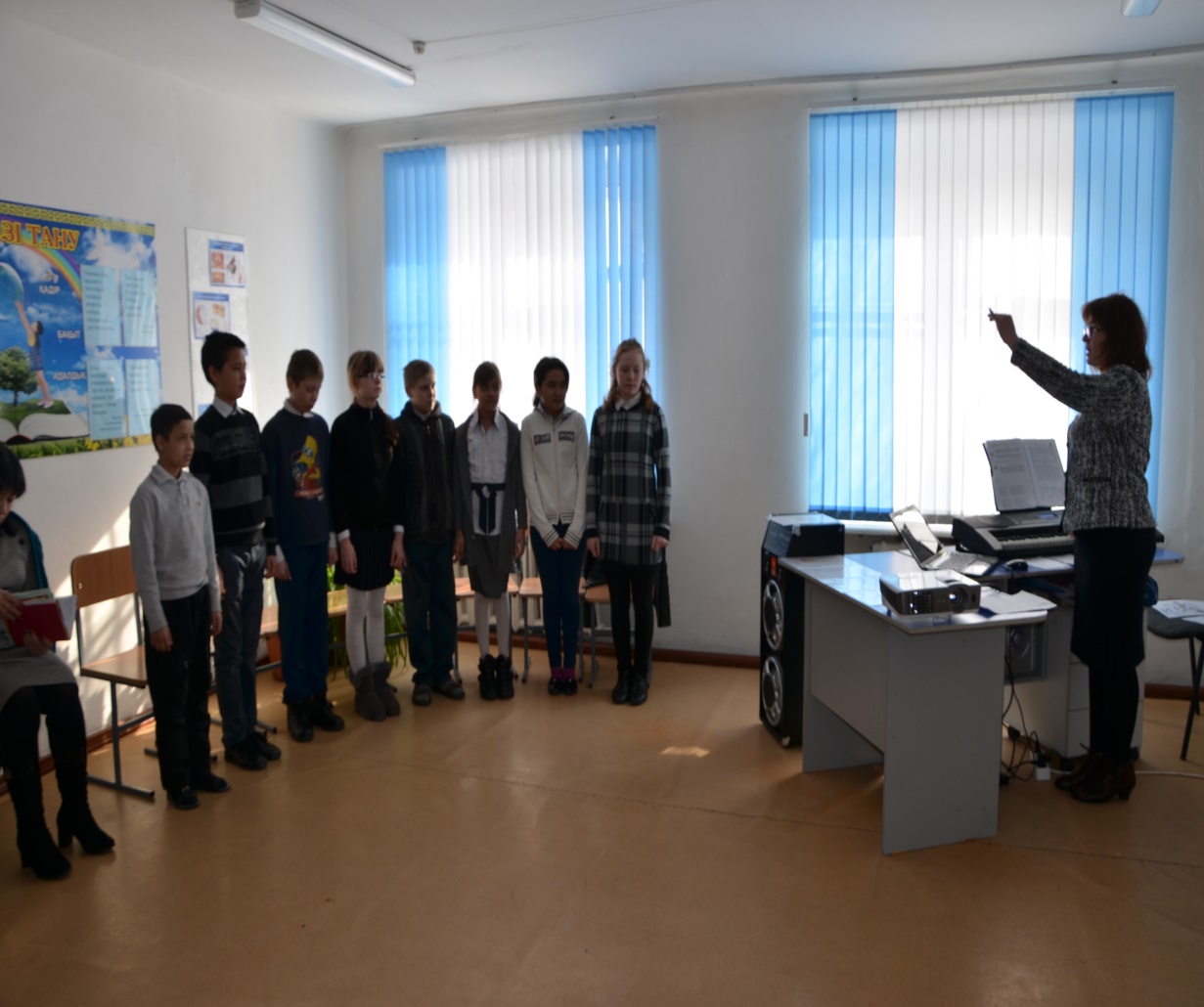 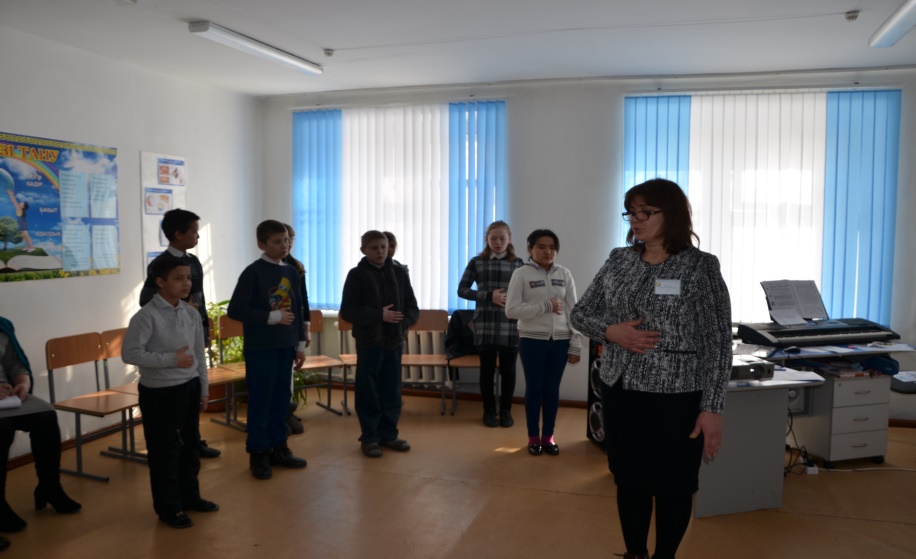 Саран 2018 год
Большая  переменка
Выпуск  №5
16.02.2018
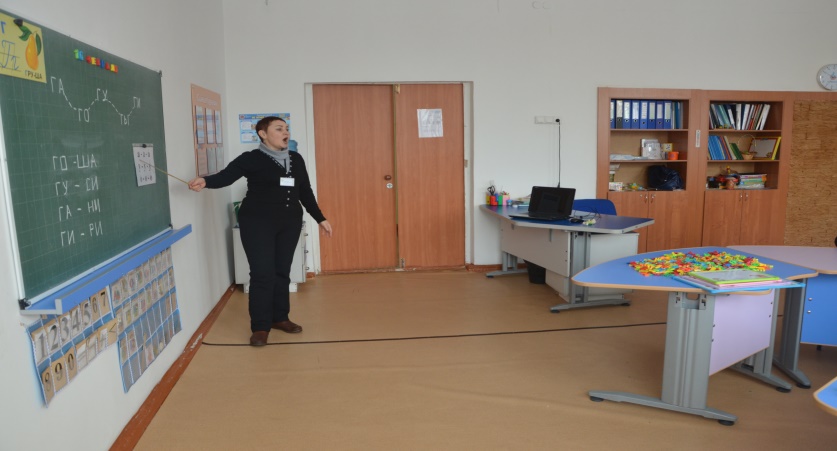 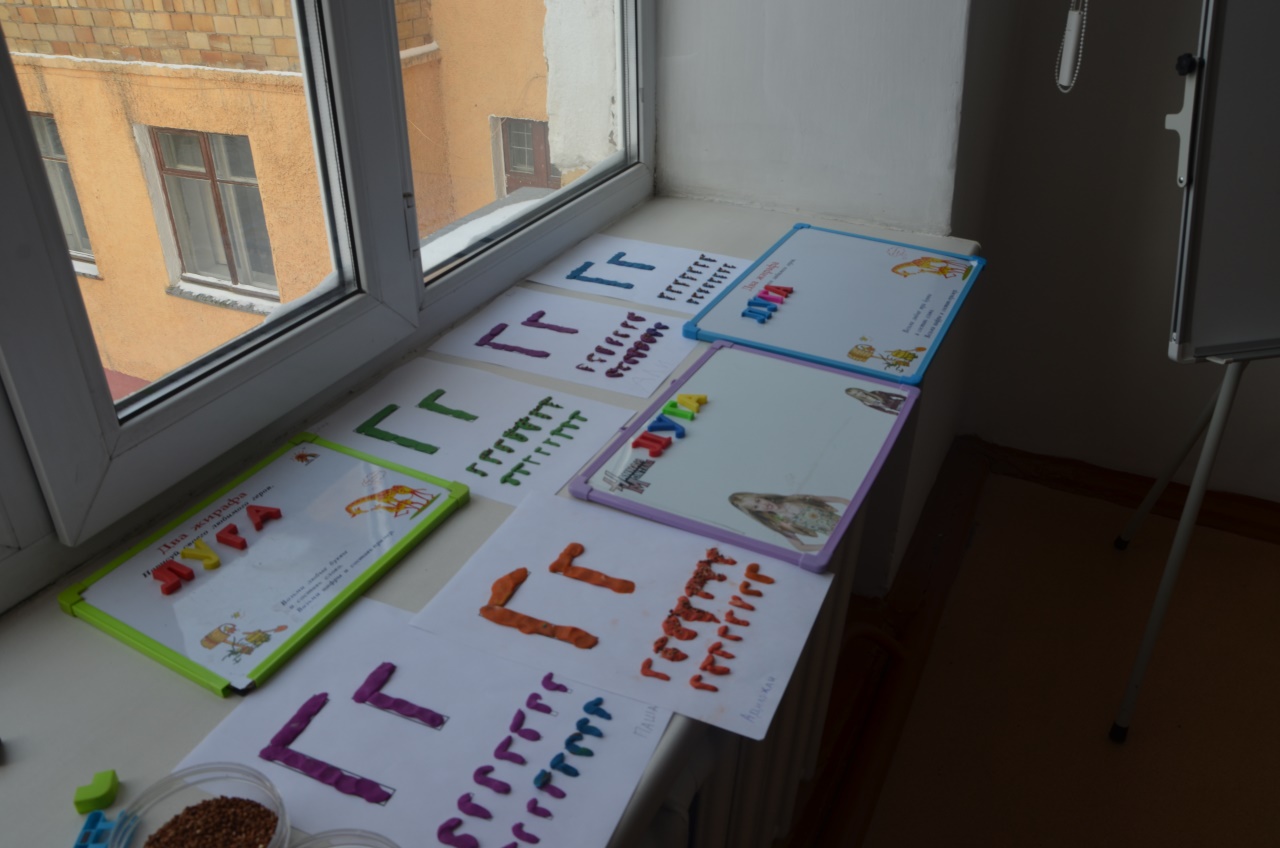 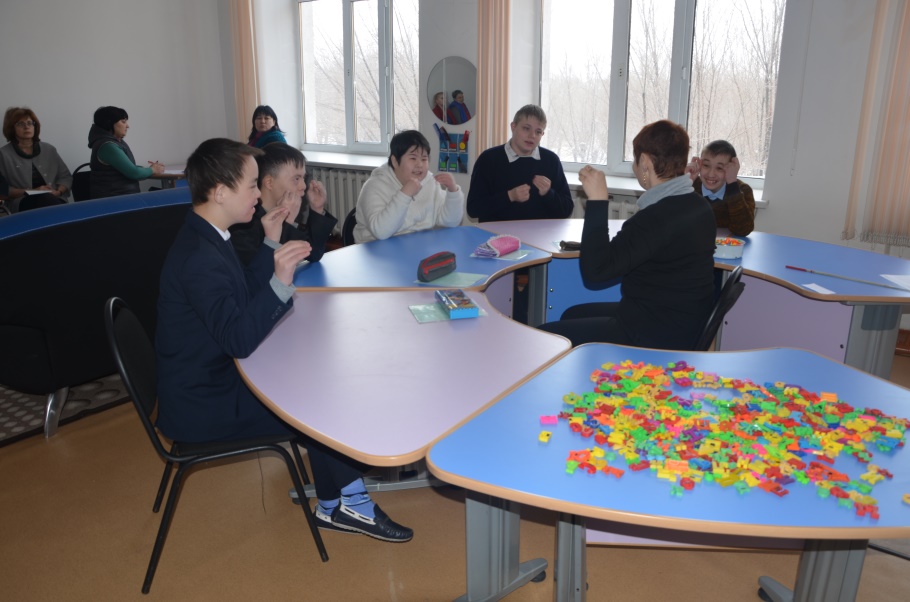 Саран 2018 год
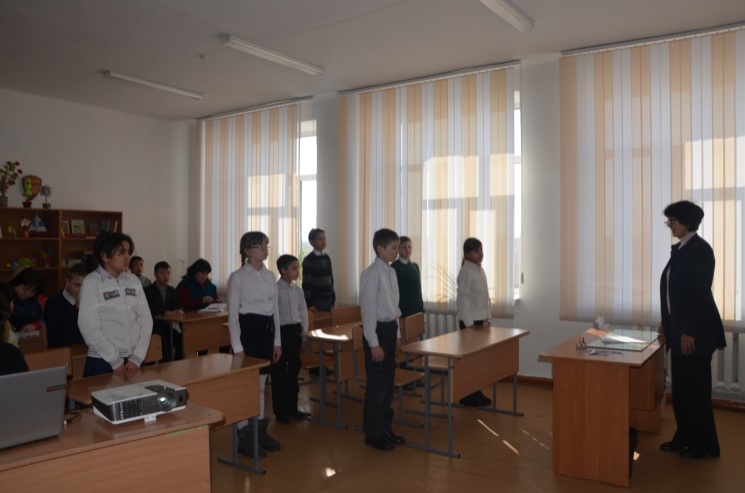 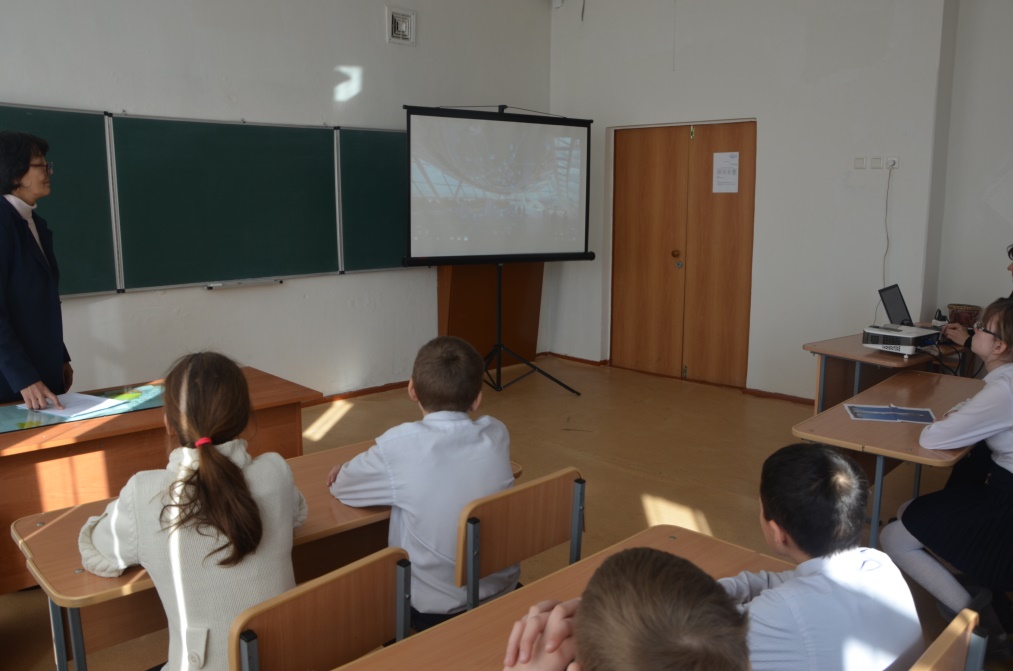 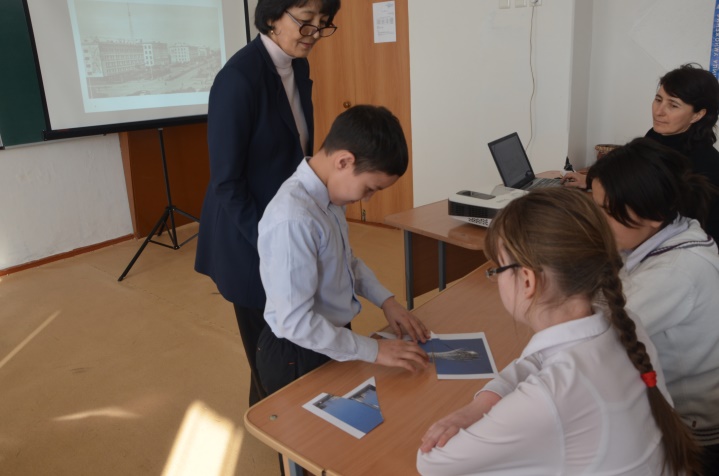 Саран 2018 год